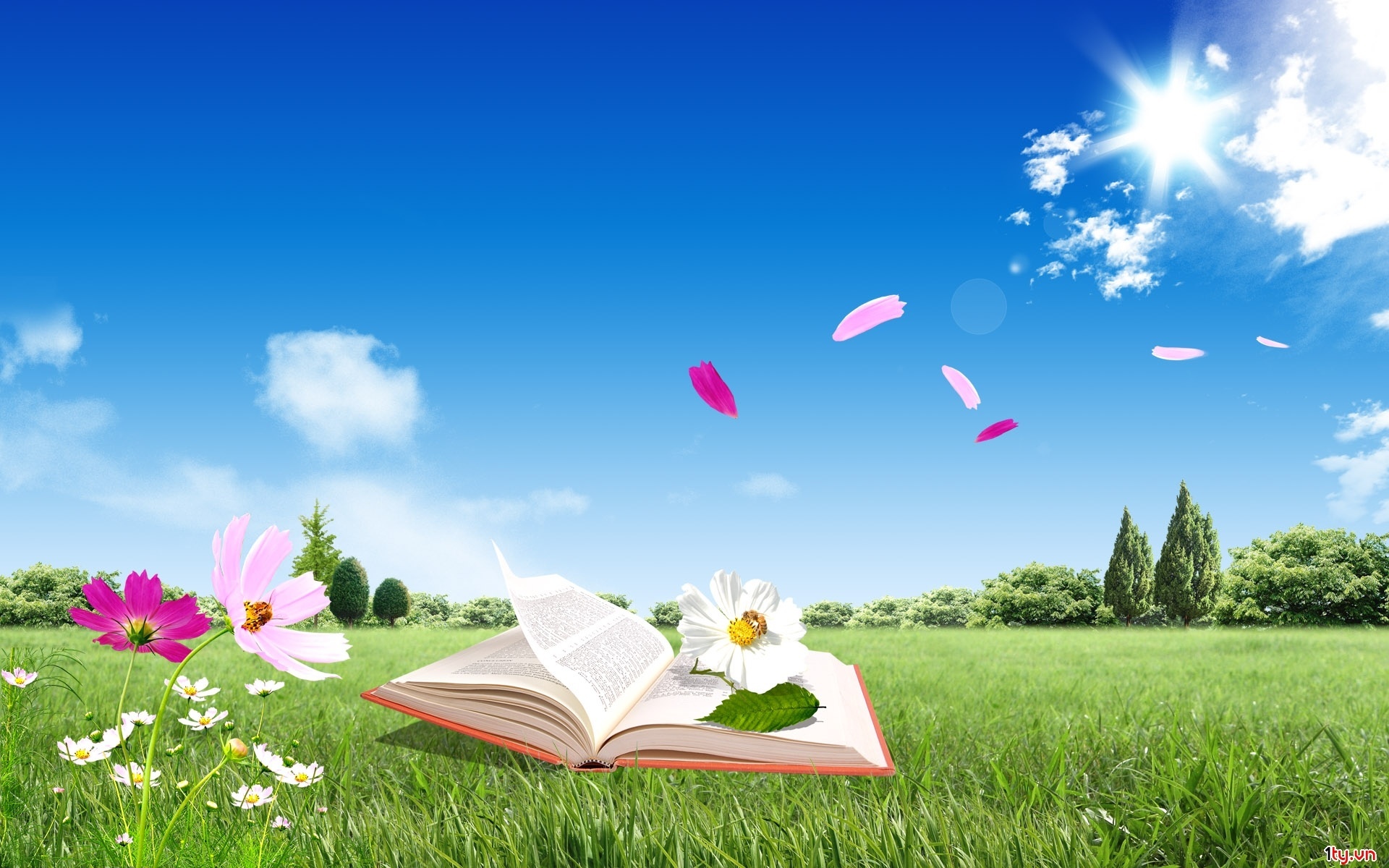 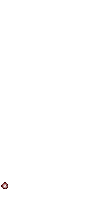 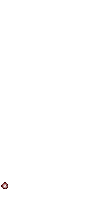 UNIT 5: NATURAL WONDERS OF VIET NAM
Lesson 1: GETTING STARTED
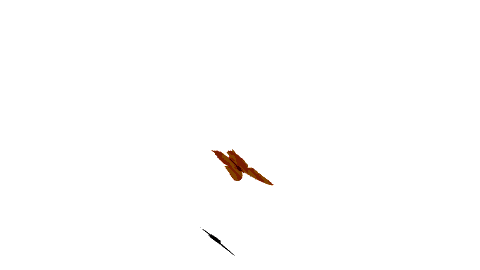 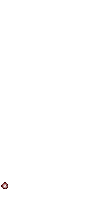 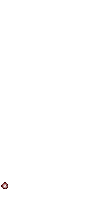 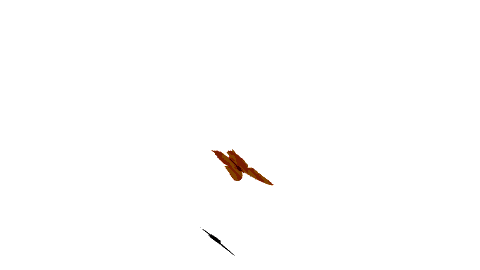 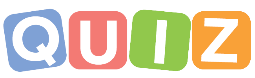 1. It is an island in Viet Nam
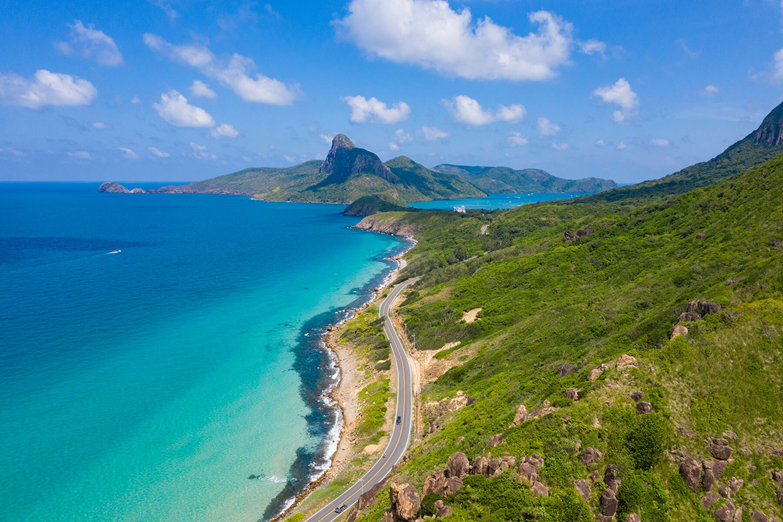 C
O
O
D
N
A
2. It is a mount in Lao Cai
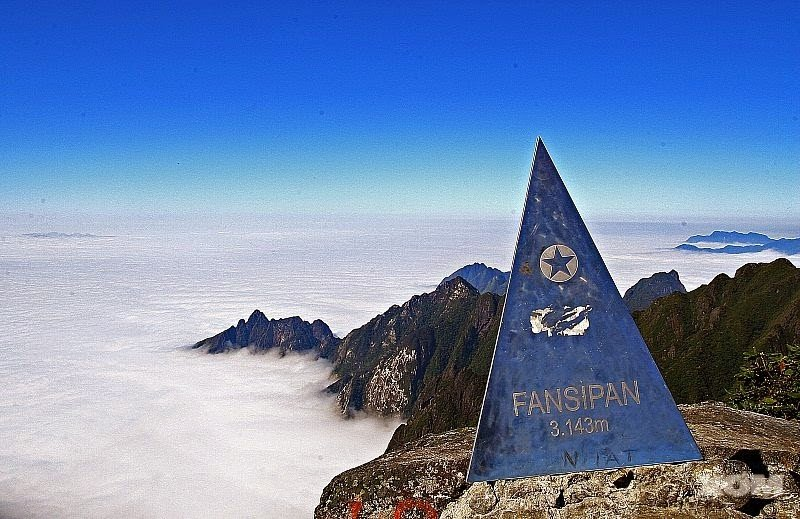 P
A
F
S
N
I
N
A
3. It is a national park
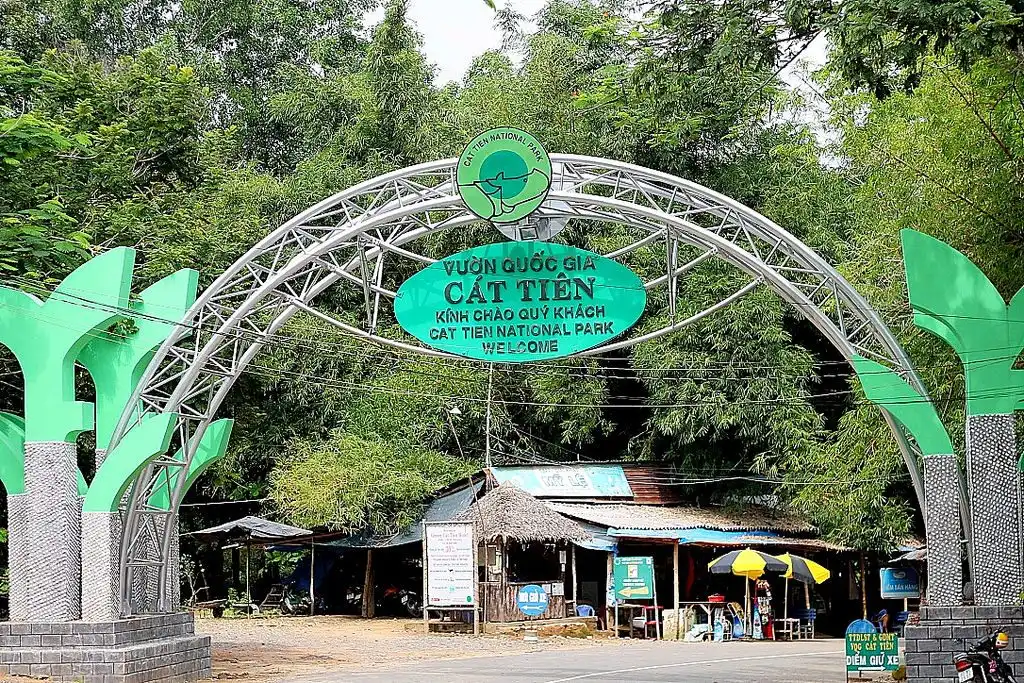 A
T
C
T
I
E
N
4. It is a cave in Quang Binh
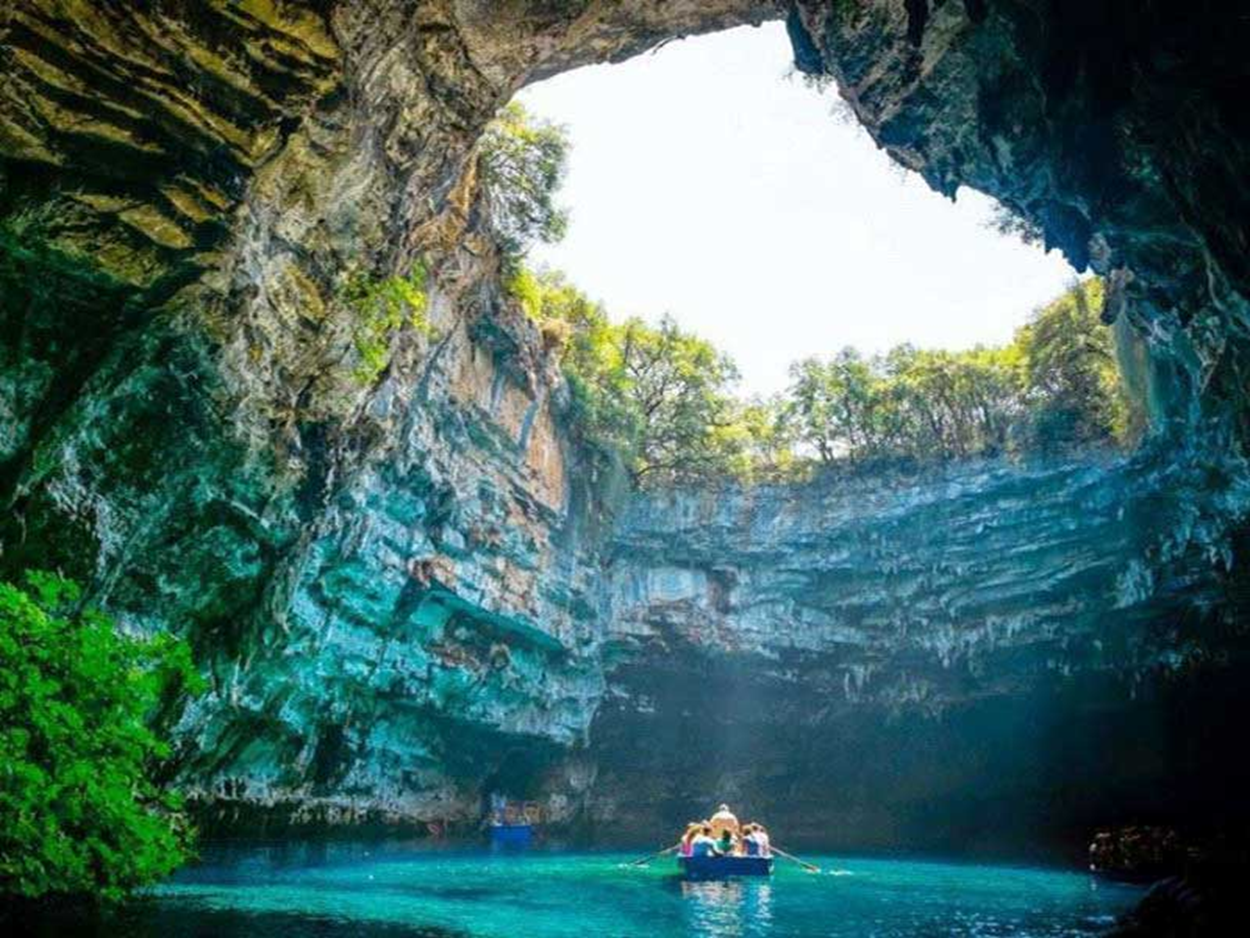 A
H
N
H
P
O
G
N
5. It is a waterfall in Cao Bang
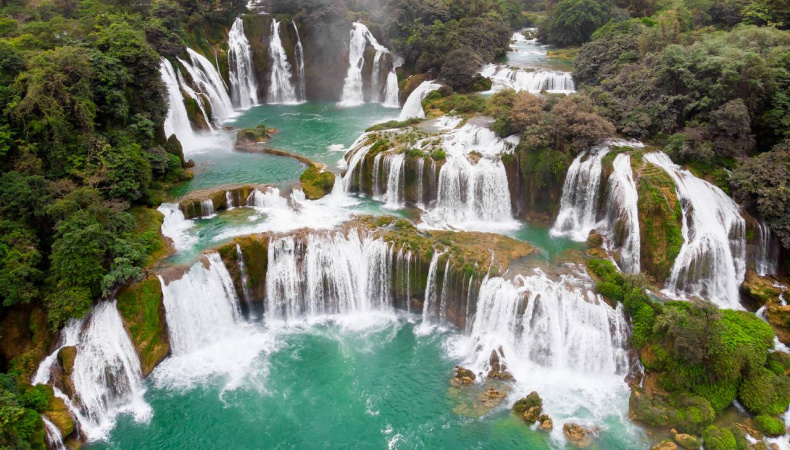 O
A
B
G
N
I
C
6. It is a natural wonder in Quang Ninh
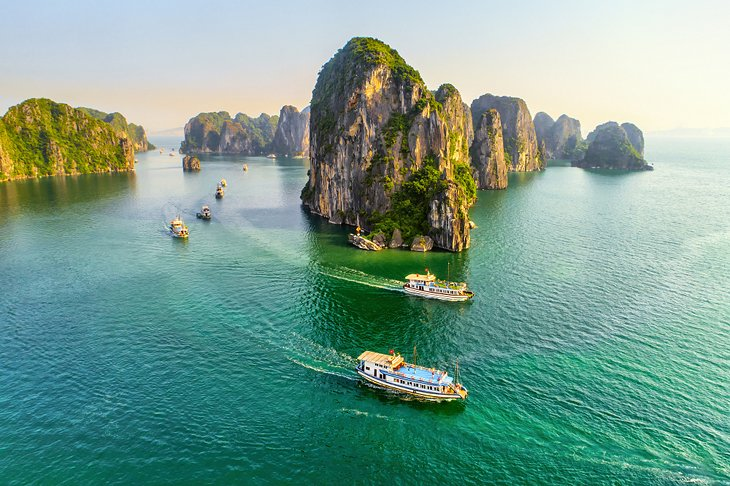 A
N
L
H
A
O
G
B
Y
7.It  is a natural wonder in  Phu Yen
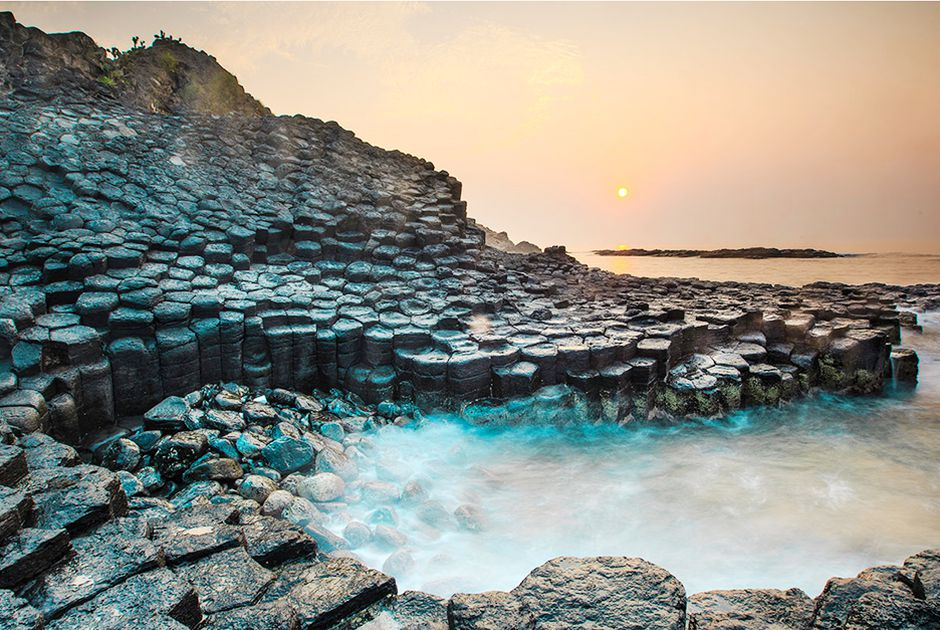 Gành Đá Đĩa  (in Phu Yen)
1. New words
kì quan thiên nhiên  /ˈnætʃ.ɚ.əl ˈwʌn.dɚ/
- natural wonder (n)
đảo, hòn đảo   /ˈaɪ.lənd/
- island (n)
- amazing  (adj)
tuyệt vời  /əˈmeɪ.zɪŋ/
- scenery (n)
phong cảnh, cảnh vật   /ˈsiː.nɚ.i/
tảng đá/ phiến đá  /rɑːk/
- rock (n)
- charming (adj)
đẹp, duyên dáng, quyến rũ   /ˈtʃɑːr.mɪŋ/
thác nước    /ˈwɑː.t̬ɚ.fɑːl/
- waterfall (n)
sa mạc    /ˈdez.ɚt/
- desert (n)
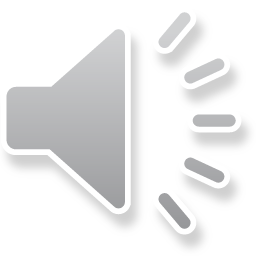 1.Listen and Read
Alice: Hello, welcome to our Geography Club. 
           (Knock at door)
Alice: Come in, Elena. We’re just starting now. 
          But remember you must always be on time. 
Elena: Sure. Sorry.
Alice: Today I’m going to talk about some natural wonders of Viet Nam. 
Nick: Great! What’s that in the first picture? 
Alice: It’s Ganh Da Dia in Phu Yen.
Elena: Wow. It looks amazing!
Nick: Is picture 2 Ha Long Bay?
Alice: Right. What do you know about it?
Nick: It has many islands. 
Alice: Yeah! The scenery is wonderful.  This picture shows Tuan Chau, a large island.
Tommy: How about picture 3?
…
2.Complete the following sentences with the words from the box.
islands
scenery
wonders
amazing
natural
1.
People didn’t make Ganh Da Dia.
They are                rocks.
natural
2.
Ha Long Bay has thousands of big and small              .
islands
3.
scenery
Ha Long Bay is charming and the                 is wonderful.
4.
amazing
Ganh Da Dia has                 rock columns of different shapes and sizes.
wonders
There are many natural and man-made                  in Viet Nam.
5.
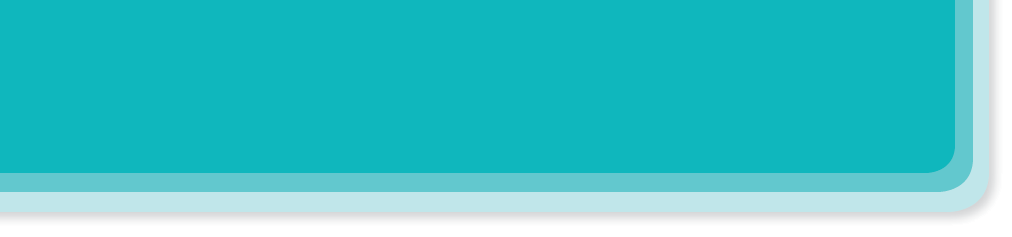 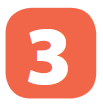 Listen and repeat the words, then label the pictures.
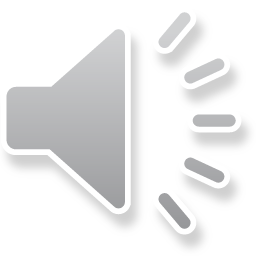 1. mountain
3. waterfall
5. cave
7. beach
2. river
4. forest
6. desert
8. island
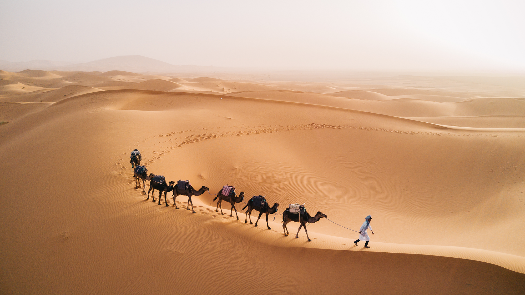 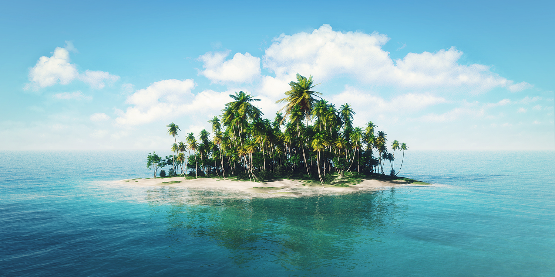 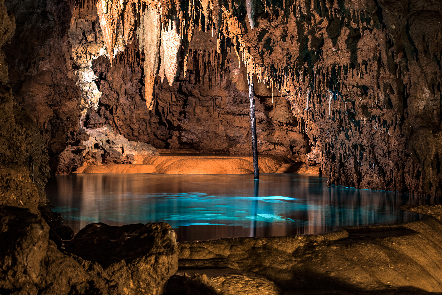 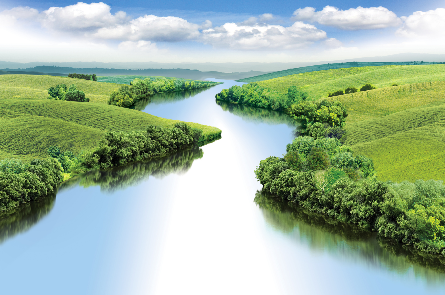 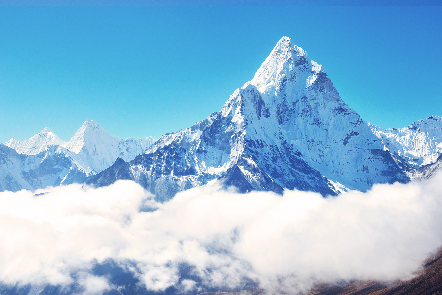 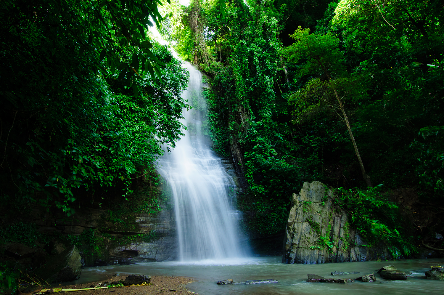 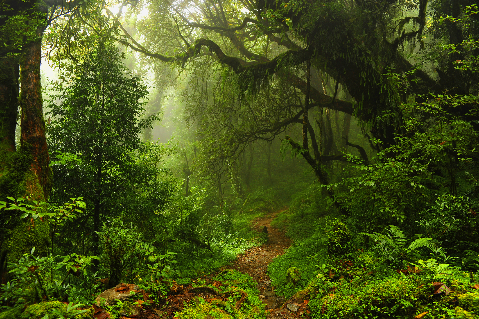 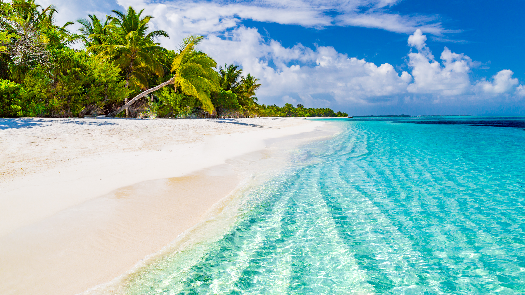 a.
b.
c.
d.
e.
f.
g.
h.
1. mountain
7. beach
5. cave
3. waterfall
2. river
8. island
6. desert
4. forest
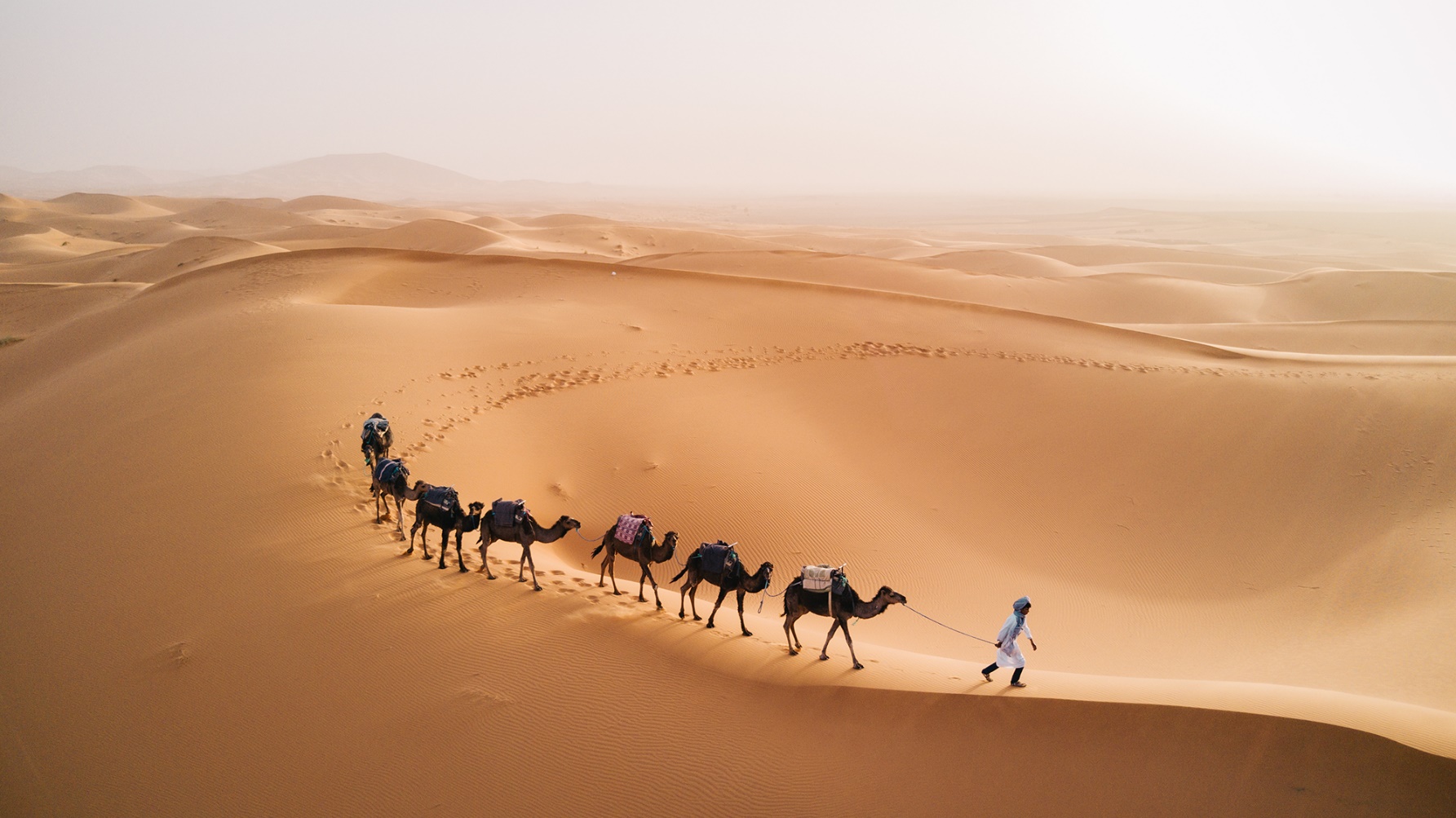 a.
a. desert
1. mountain
7. beach
5. cave
3. waterfall
2. river
8. island
6. desert
4. forest
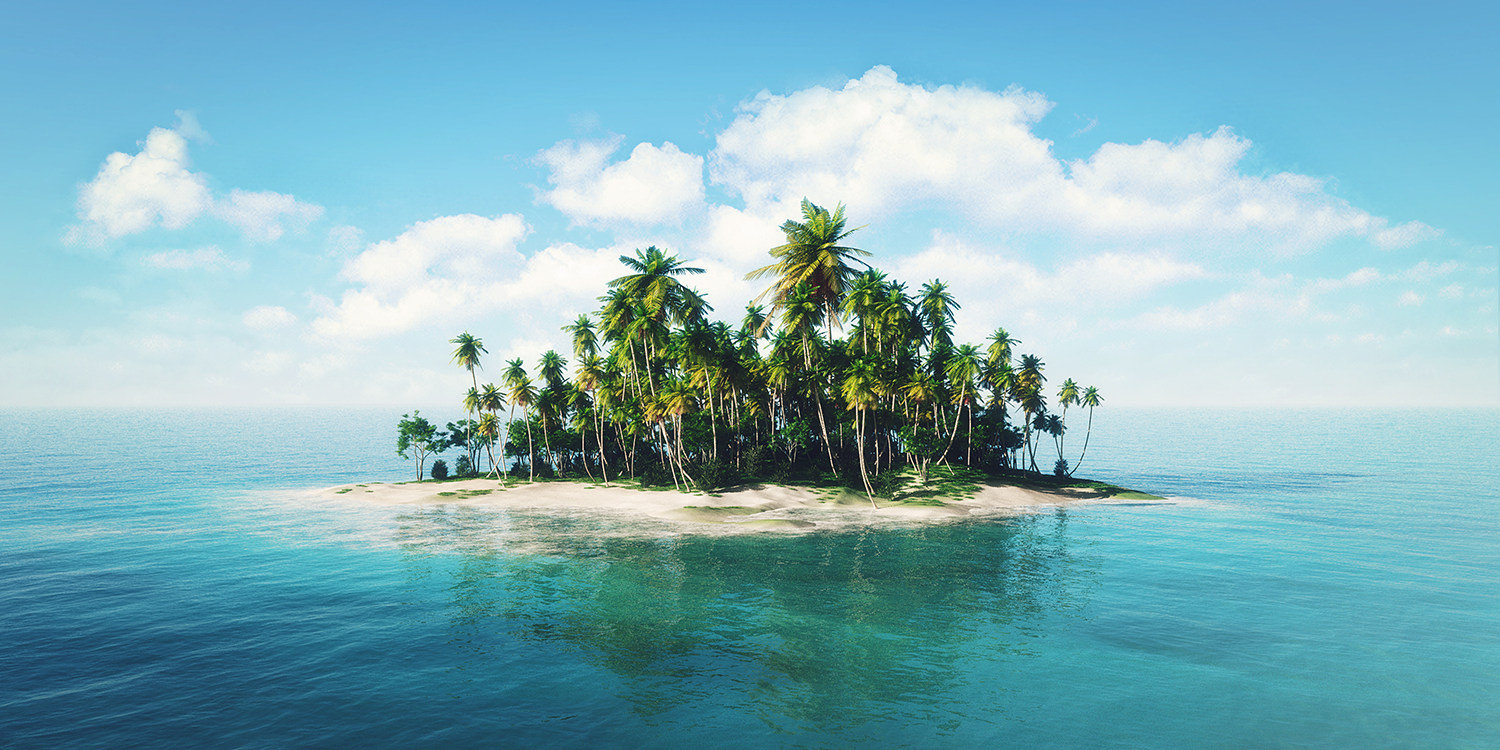 b.
b. island
1. mountain
7. beach
5. cave
3. waterfall
2. river
8. island
6. desert
4. forest
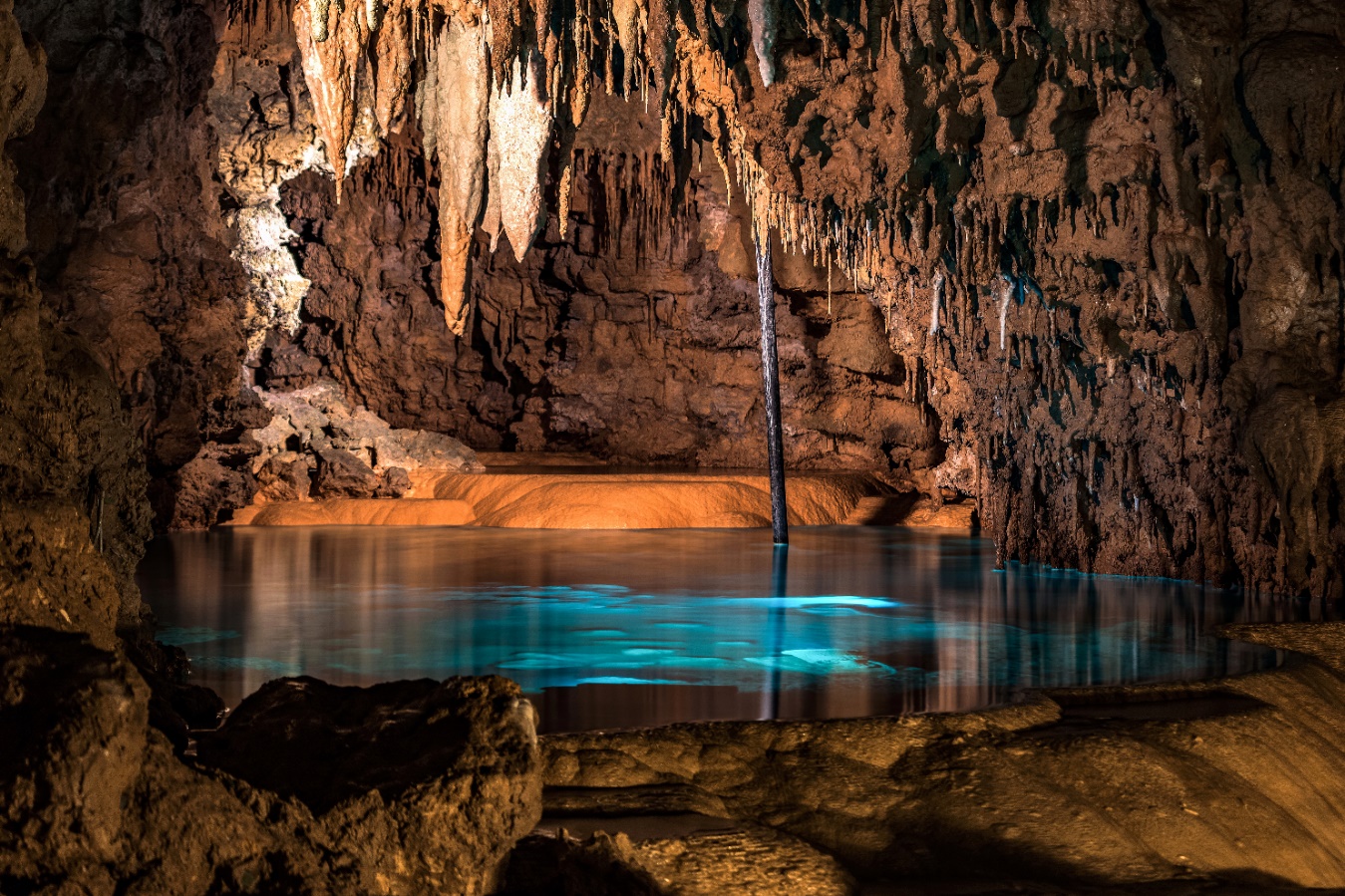 c.
c. cave
1. mountain
7. beach
5. cave
3. waterfall
2. river
8. island
6. desert
4. forest
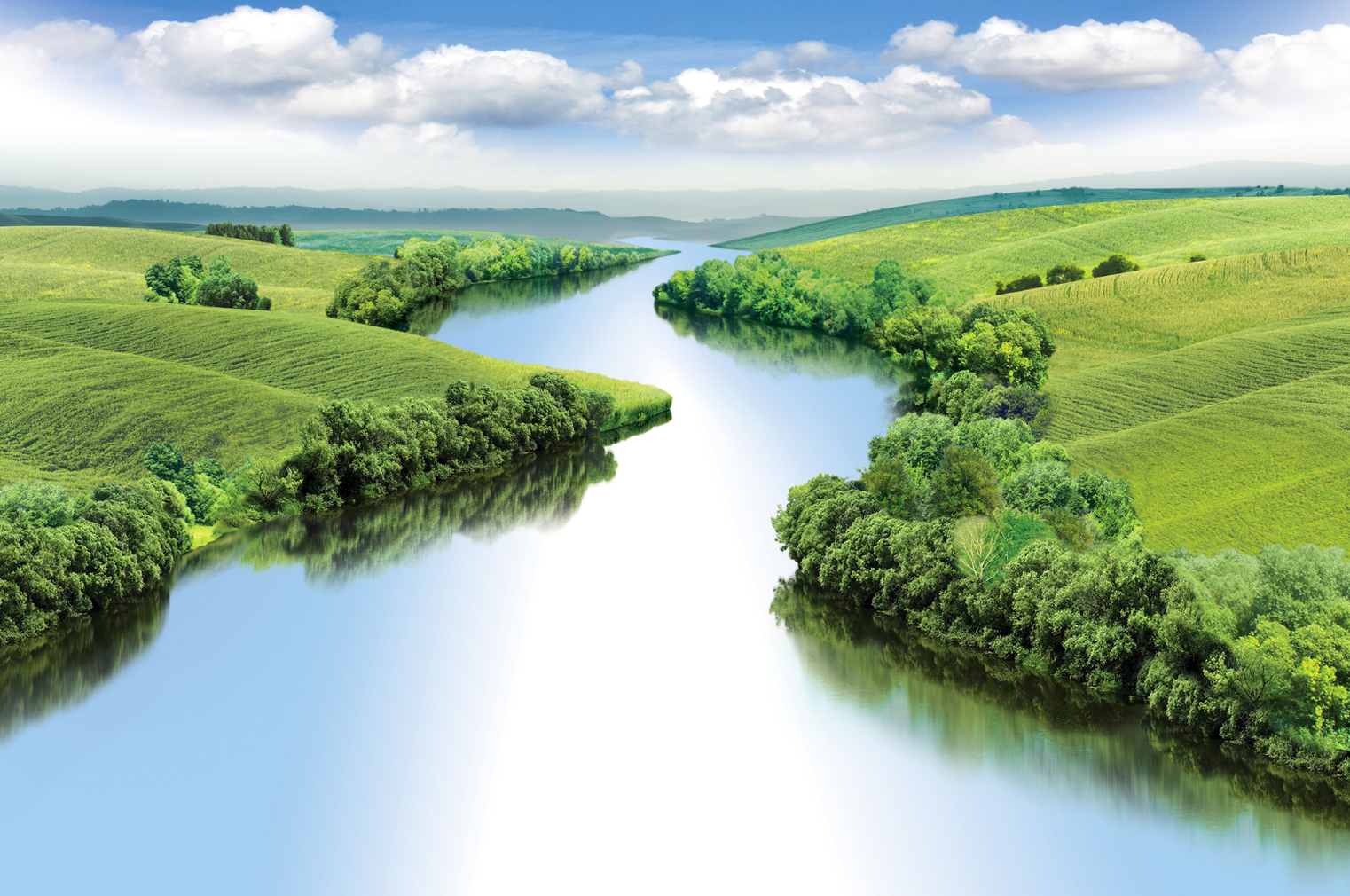 d.
d. river
1. mountain
7. beach
5. cave
3. waterfall
2. river
8. island
6. desert
4. forest
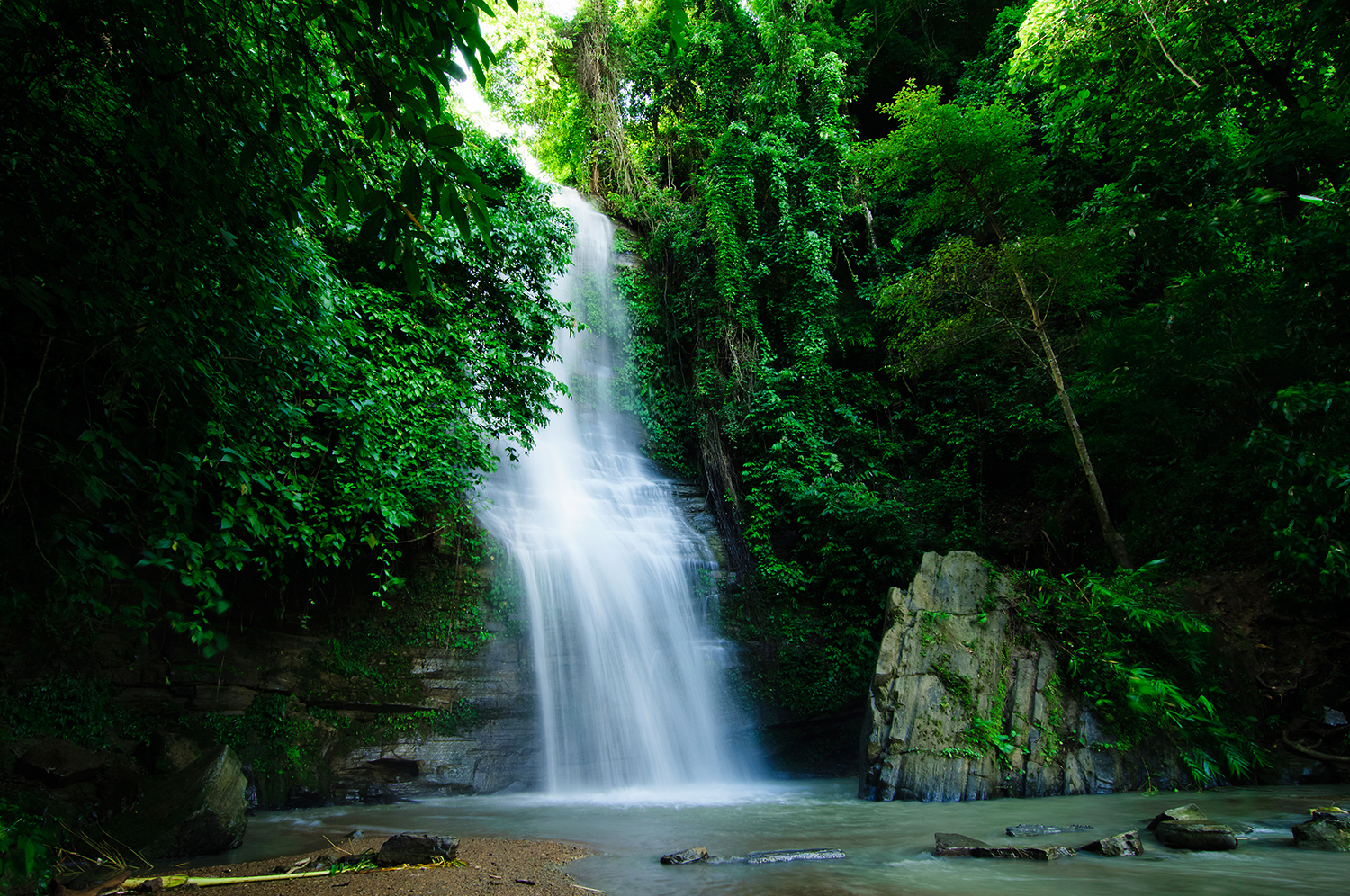 e.
e. waterfall
1. mountain
7. beach
5. cave
3. waterfall
2. river
8. island
6. desert
4. forest
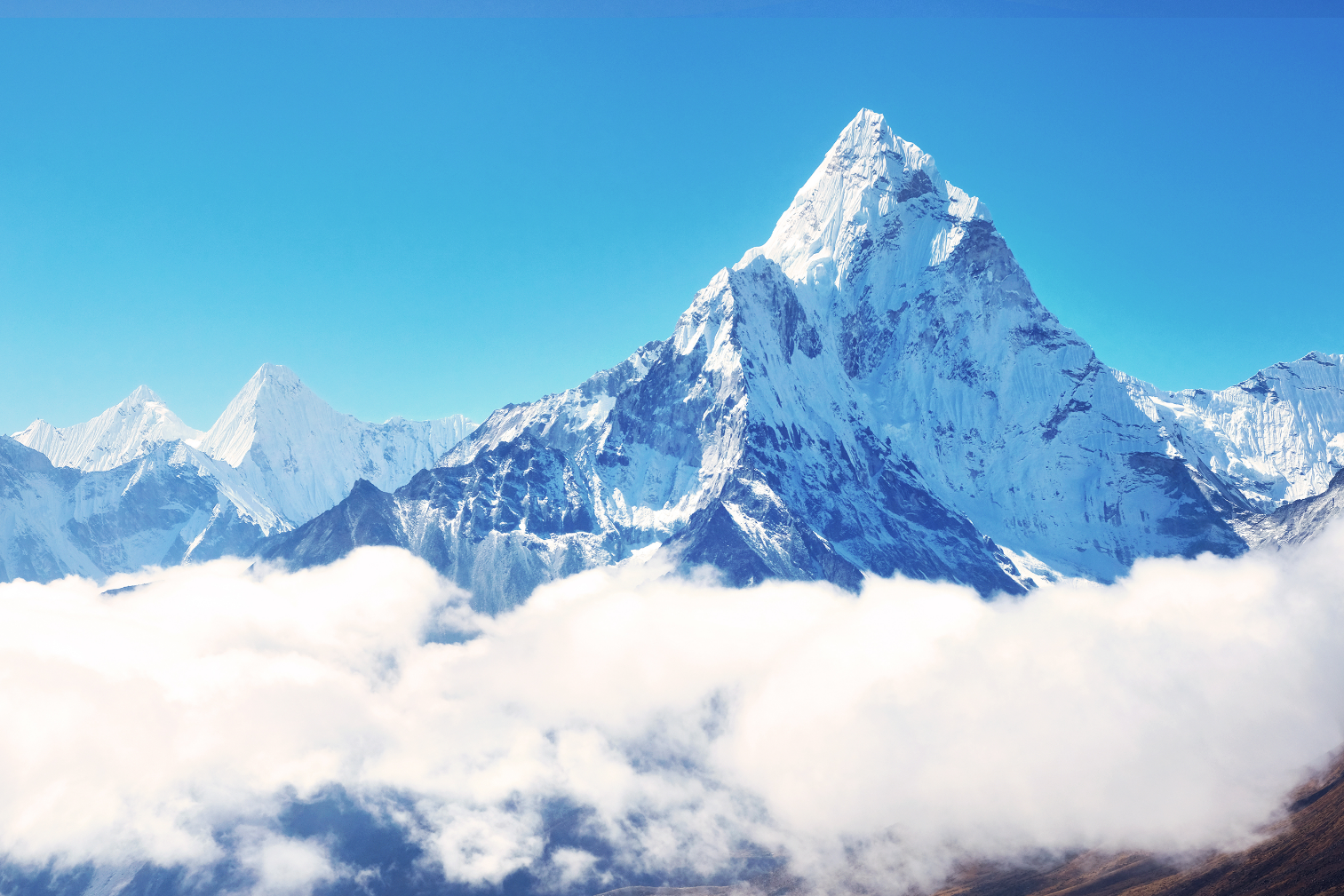 f.
f. mountain
1. mountain
7. beach
5. cave
3. waterfall
2. river
8. island
6. desert
4. forest
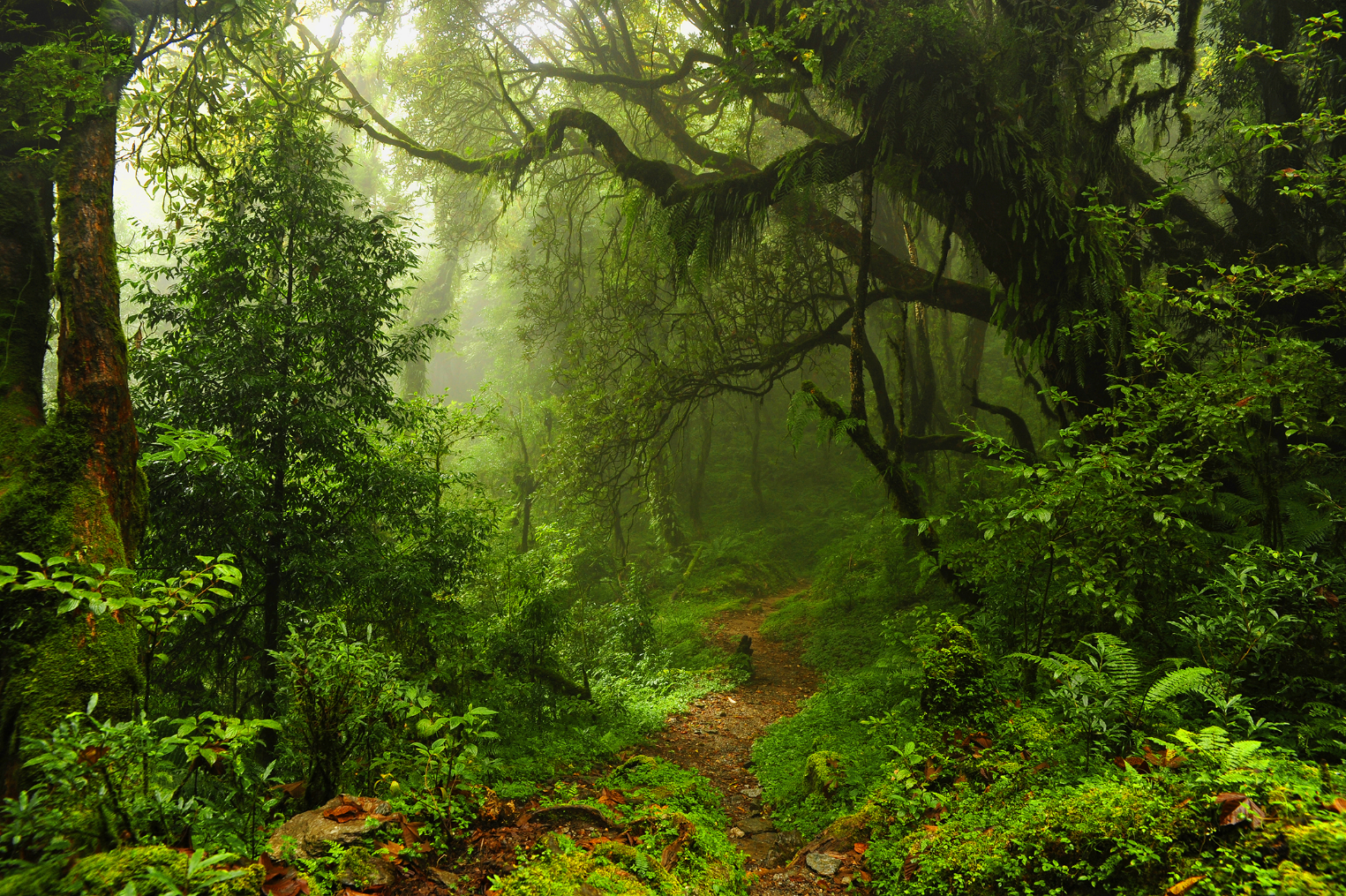 g.
g. forest
1. mountain
7. beach
5. cave
3. waterfall
2. river
8. island
6. desert
4. forest
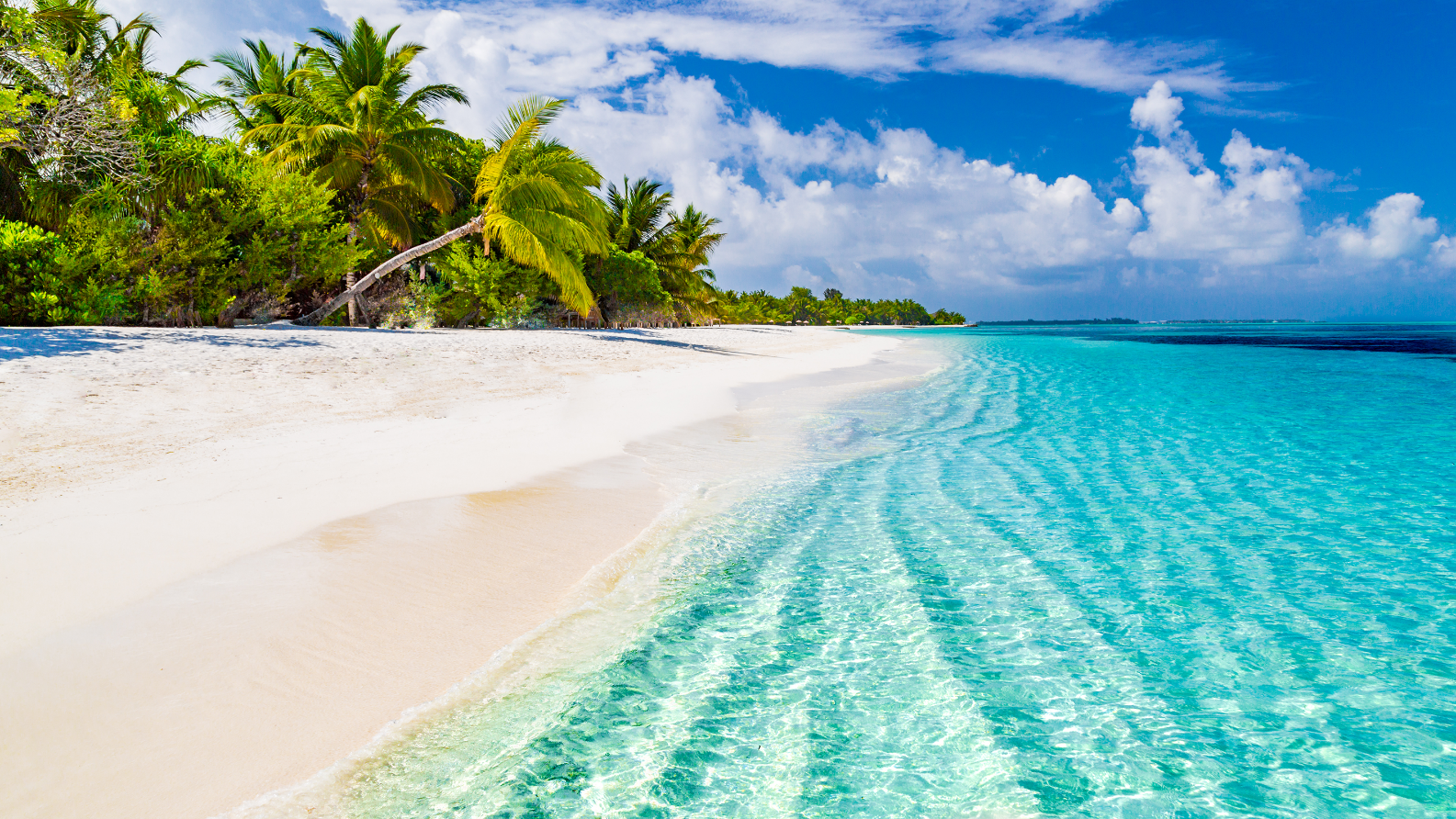 h.
h. beach
4. Quiz : Work  in  groups . Choose   the correct   answer   to  each  of   the  question
Which is an island in Viet Nam?
1.
Phong Nha
B.
A.
B.
A.
B.
A.
B.
A.
A.
B.
Cat Tien Park
Ban Gioc Waterfall
Con Dao
Son Doong
In Lao Cai
In Quang Binh
Thong Nhat Park
Cuc Phuong
Giang Dien Waterfall
2.
Where is Mount Fanxipan?
Which of the following wonders is a cave?
Which waterfall is in Cao Bang?
4.
5.
Which of the following is a national park?
3.
Home work
- Learning by heart new words.
- Doing exercises in SS’ workbook.
- Preparing new lesson: Unit 5: A Closer look 1.
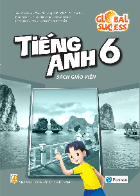 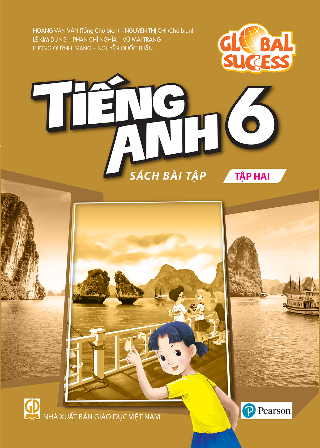 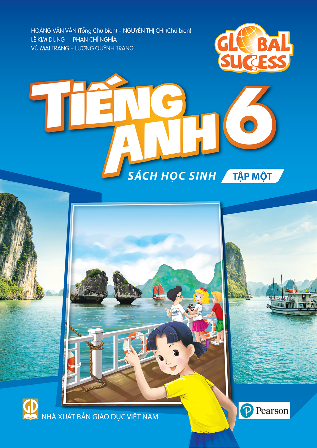 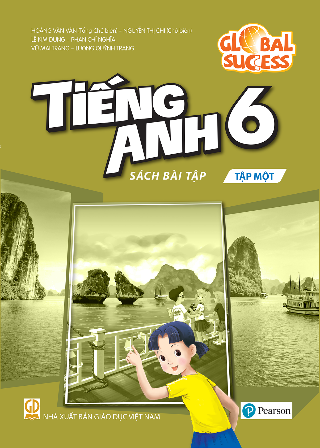 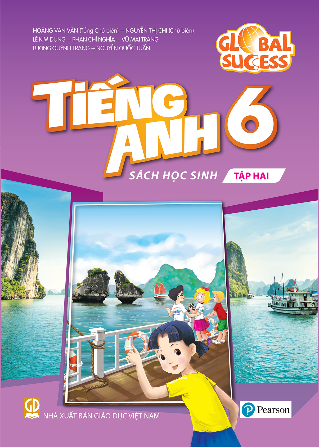